Губиниська ЗОШ І-ІІІ ступеня №1
Турнір
 правознавців
9 клас
Класний керівник : І.В. Брага
Юридична консультація
Юридичний рахунок
Група «Прокурори»: 
Березна Наталя, Москаленко Юлія,
Явір Альона, Богомол Дмитро, 
Бура Тетяна.
Група “Адвокати”:
Стрельников Микола, Зуб Олена,
Левченко Юлія, Галата Владислав,
Волкова Руслана, Качайло Анна
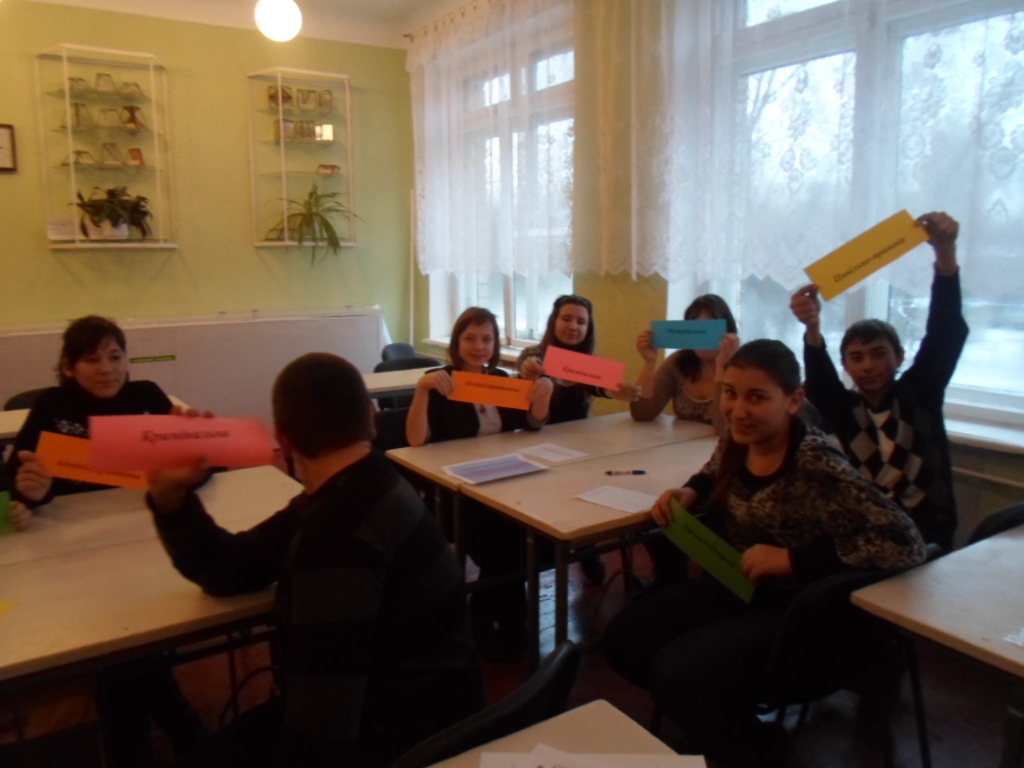 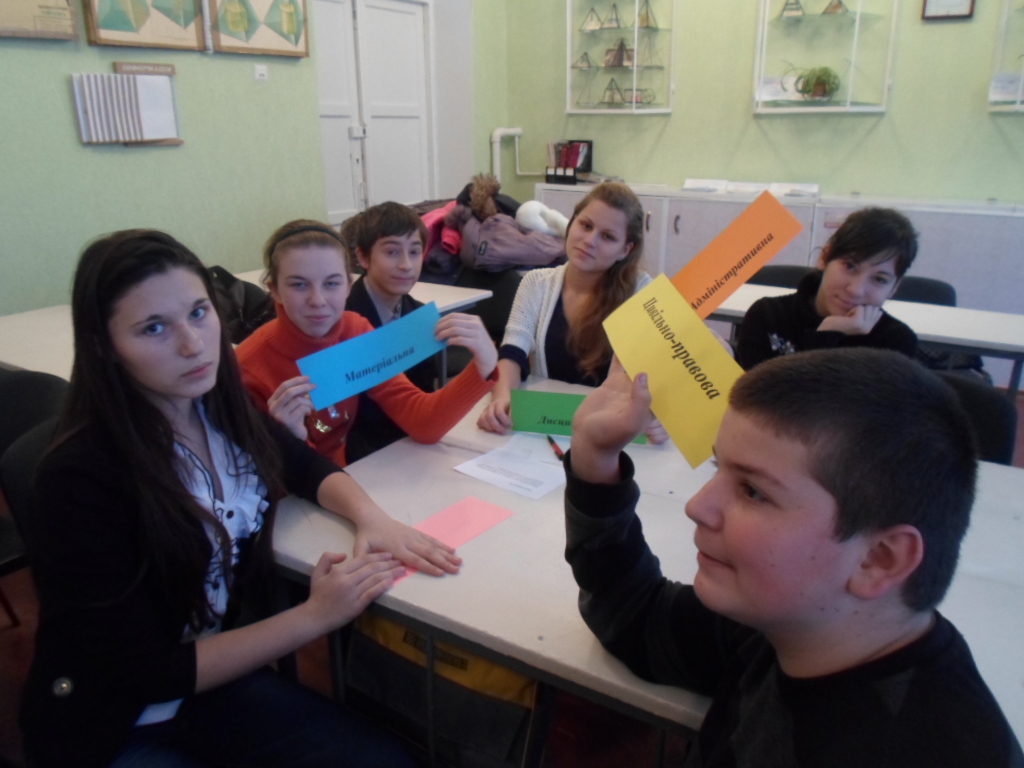 Юридичний семафор